MISSING
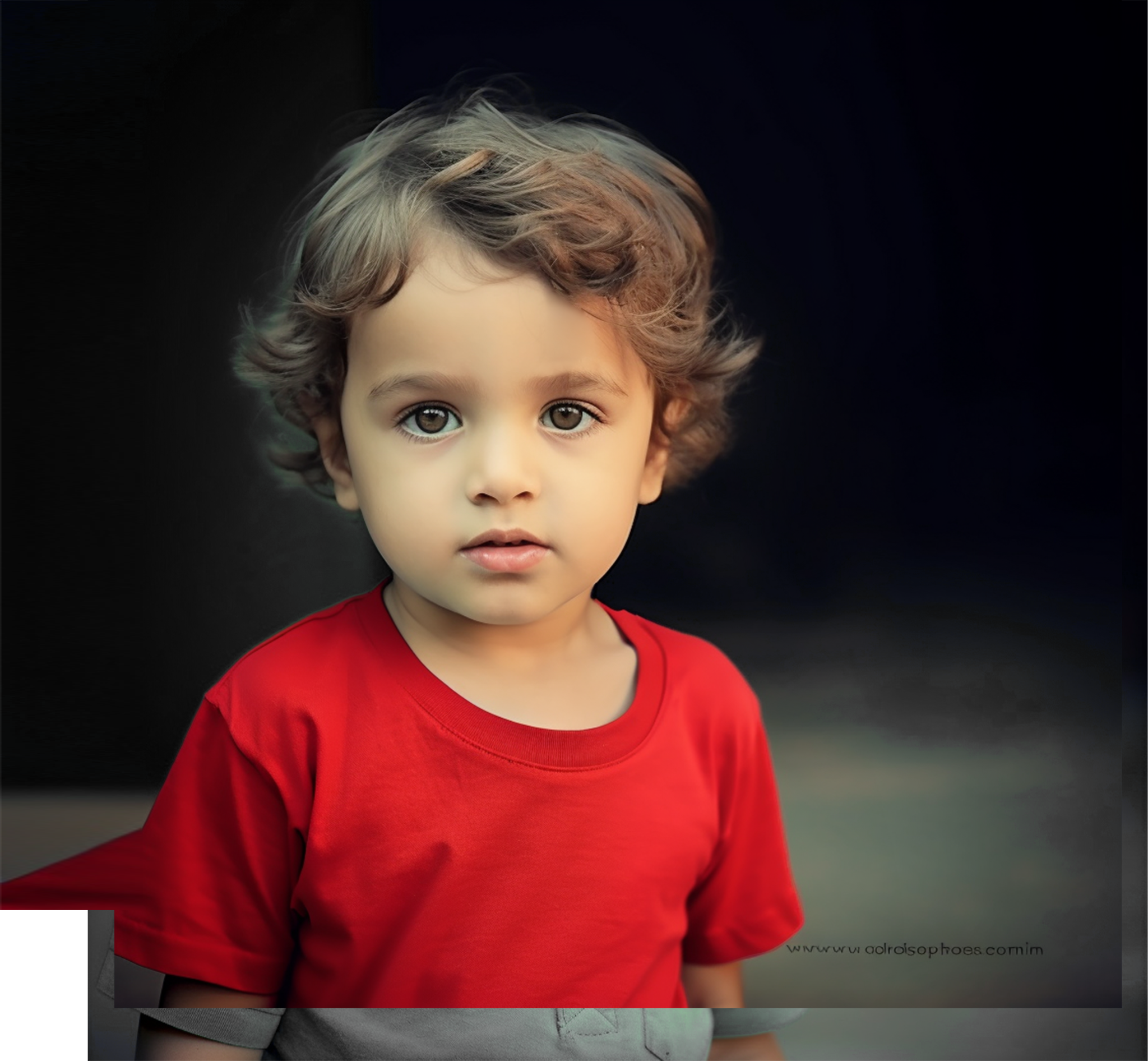 NAME: NICK JOHNSON AGE: 4
BROWN EYES, LIGHT BROWN HAIR
IF YOU HAVE ANY INFORMATION, PLEASE CONTACT US AT:
+1 (555) 123-4567